Analisis Minat Mahasiswa Mengunjungi Perpustakaan Matematika Menggunakan Proses Markov
Oleh :

Novita Triani Hamma		(1508405002)
Ina Azizah Kadri			(1508405012)
Latar Belakang
Dalam arti tradisional, perpustakaan adalah sebuah koleksi buku atau majalah. Perpustakaan dapat diartikan sebagai kumpulan informasi yang bersifat ilmu pengetahuan, hiburan, rekreasi dan ibadah yang merupakan kebutuhan manusia. Oleh karena itu perpustakaan modern telah definisikan kembali sebagai tempat untuk mengakses informasi.
	Oleh karena itu, kami tertarik untuk menganalisis keefektifan perpustakaan Matematika dalam proses belajar menggunakan proses markov. Menurut Dimiyati (1992), analisis markov merupakan suatu metode mempelajari sifat-sifat suatu variabel pada masa sekarang yang didasarkan sifat-sifatnya dimasa lain dalam menaksir sifat-sifat variabel yang sama di masa yang akan datang.
Metode

			1. 	Lokasi dan Waktu
			2.     Jenis dan Sumber Data
			3.	Populasi dan Sampel
			4.	Teknik Pengambilan Sampel
			5. 	Teknik Analisis Data
Hasil Dan Pembahasan
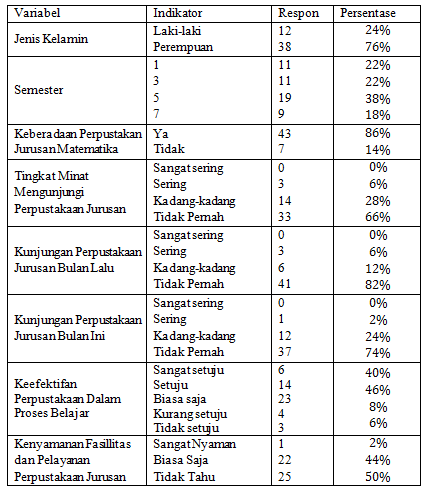 Pengolahan Data
Dari data kuisioner yang telah tersebar di lingkungan Fakultas Matematik Jurusan Matematika, diperoleh data mahasiswa yang mengunjungi perpustakaan adalah sebagai berikut :
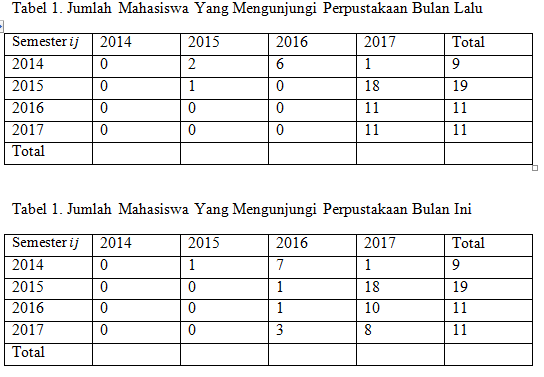 50
0
3
6
41
0
1
12
37
50
Pengolahan Data
Dari data kuisioner yang telah tersebar di lingkungan Fakultas Matematik Jurusan Matematika, diperoleh data mahasiswa yang mengunjungi perpustakaan adalah sebagai berikut :
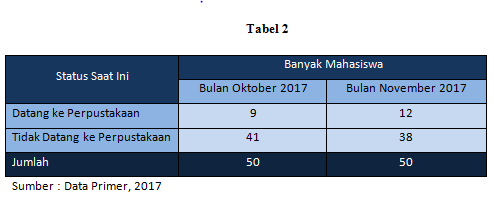 Pengolahan Data
Dalam waktu satu bulan ini, terdapat perubahan jumlah mahasiswa yang mengunjungi perpustakaan. Untuk melihat perubahan tersebut, dapat dilihat melalui tabel dibawah ini :
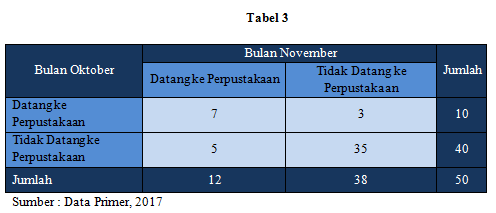 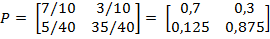 Hasil :
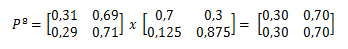 Berdasarkan dapat pada  diatas, didapat hasil sebagai berikut :
Minat mahasiswa yang datang untuk 8 bulan kedepan adalah sebesar 0,30 atau sebesar 30%
Minat mahasiswa yang tidak datang untuk 8 bulan kedepan adalahh sebesar 0,70 atau sebesar 70%
30%   x   50 mahasiswa = 15 Mahasiswa
Jumlah mahasiswa yang tetap mengunjungi perpustakaan sebanyak 15 orang dari berbagai angkatan.
Kesimpulan
TERIMA KASIH 